Autumn Term
2021
Year 6
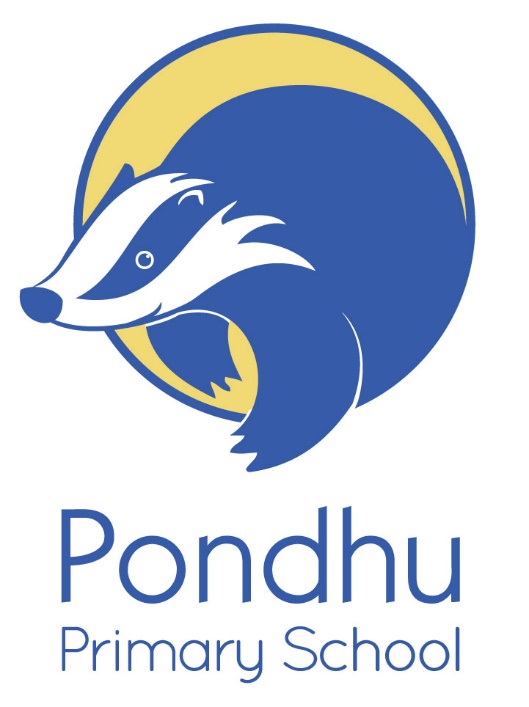 Dear Parents/ Carers, we would like to welcome you to Year 6. This booklet will outline some of the routines and procedures that take place in Year 6. Additionally, the booklet will explain some of the subjects we will be looking at this term. If you have any questions, please feel free to speak to us.
Mrs Horner and Mr Martin.
P.S. Thank you for all of your support at home in making our first two weeks in Year 6 so successful. Support with reading and homework regularly at home will really help with both this year, and with helping to prepare your child for next year.
English:
This term, linking to our topic, we will be looking at:
Diary writing
Instructions
Explanation Texts
Narrative (story) writing
Poetry
Newspaper reports
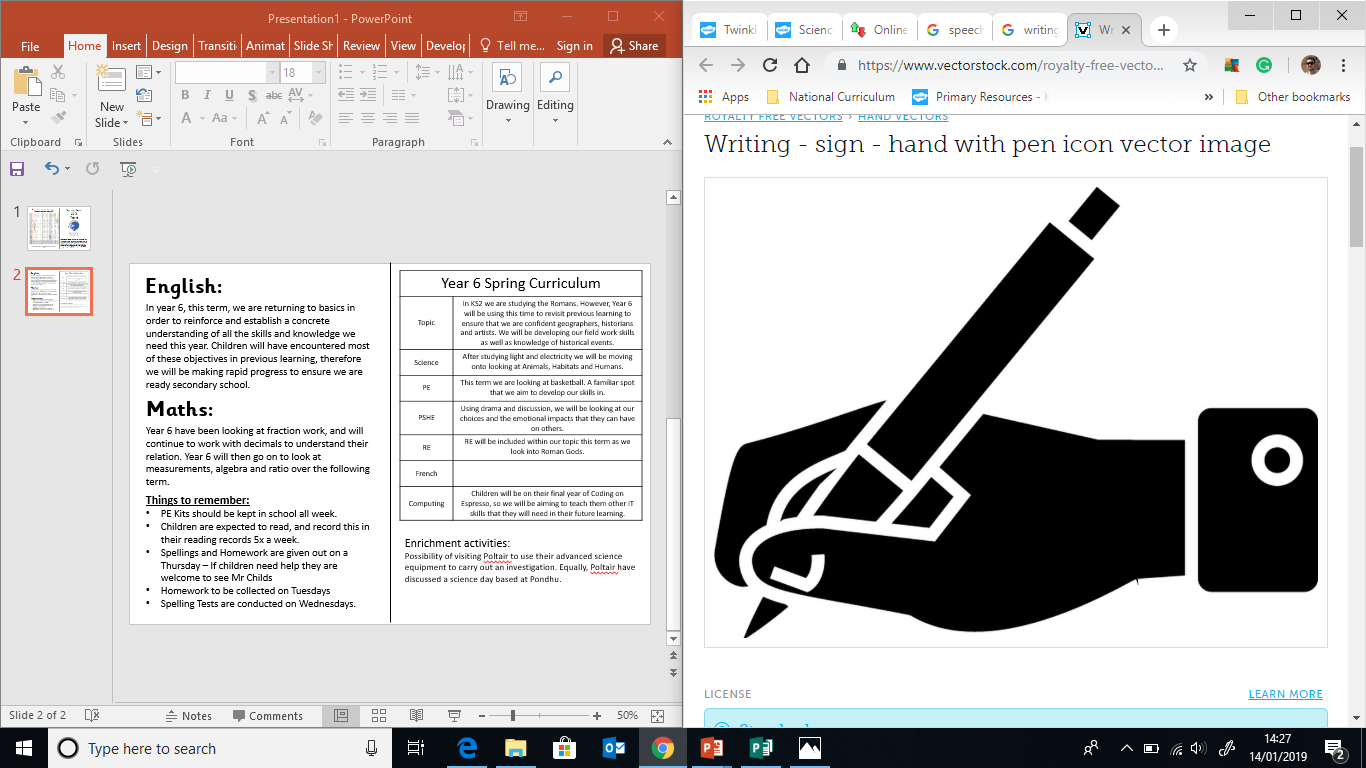 Maths:
This term we will be looking at:
Place Value (including rounding and ordering)
Number (including addition, subtraction, multiplication, and division)
Fractions (Including decimals and percentages.
Things to remember:
Children are expected to read, and record this in their reading records at least 5x a week.
Spellings and homework are given out on a Thursday, and expected back the following Tuesday. The spellings need to be written out on the sheet and learnt. A Maths sheet will also be given out to be completed as part of the homework.
Spelling tests and Times Tables tests are on the following Wednesday.